Preparing for the Mid-Course Review
Deb Franko
Senior Vice Provost for Academic Affairs
October 5, 2023
WHAT is the Mid-Course Review?
A review of your work that takes place in the spring of the third year or early in the fourth year of the tenure clock.

Like the annual review, assesses tenure-track faculty member’s progress in all three areas of performance required for tenure consideration—teaching, scholarship, and service.
2
Process of the Mid-Course Review
The review is conducted by unit tenure committee based on a dossier of work to date in format of the final tenure dossier.

Committee writes report which you and the college dean receive.

Outcome:  Recommendation for reappointment (may be with additional review) or non-reappointment by the dean.
3
Faculty Handbook
https://faculty.northeastern.edu/handbook/appointments-promotion-and-tenure/tenure/
PRE-TENURE REVIEW
During the third or fourth year, the unit tenure committee will conduct a comprehensive review of performance relative to the university’s criteria for tenure. Each unit will develop procedures for this review.
The review will culminate in a written evaluation that makes a recommendation for reappointment or non-reappointment. Where reappointment is recommended, the review must discuss strengths and weaknesses, and areas that require development for continued progress toward tenure. The unit head will discuss the written evaluations with the faculty member and place a copy in the faculty file.
The review will be forwarded to the dean. If the dean disagrees with the evaluation and/or recommendation of the unit, the dean transmits to the review committee the reasons for disagreement. 
The dean’s decision in this matter is final, subject only to the review and determination of the provost on appeal by the faculty member.
4
Timing of Mid-Course Review
Faculty Handbook: “During the third or fourth year…..the unit will conduct a comprehensive review…..”

3rd year: Report should be completed shortly after spring term and sent to dean in May

4th year: Report should be completed and sent to dean by mid-October
5
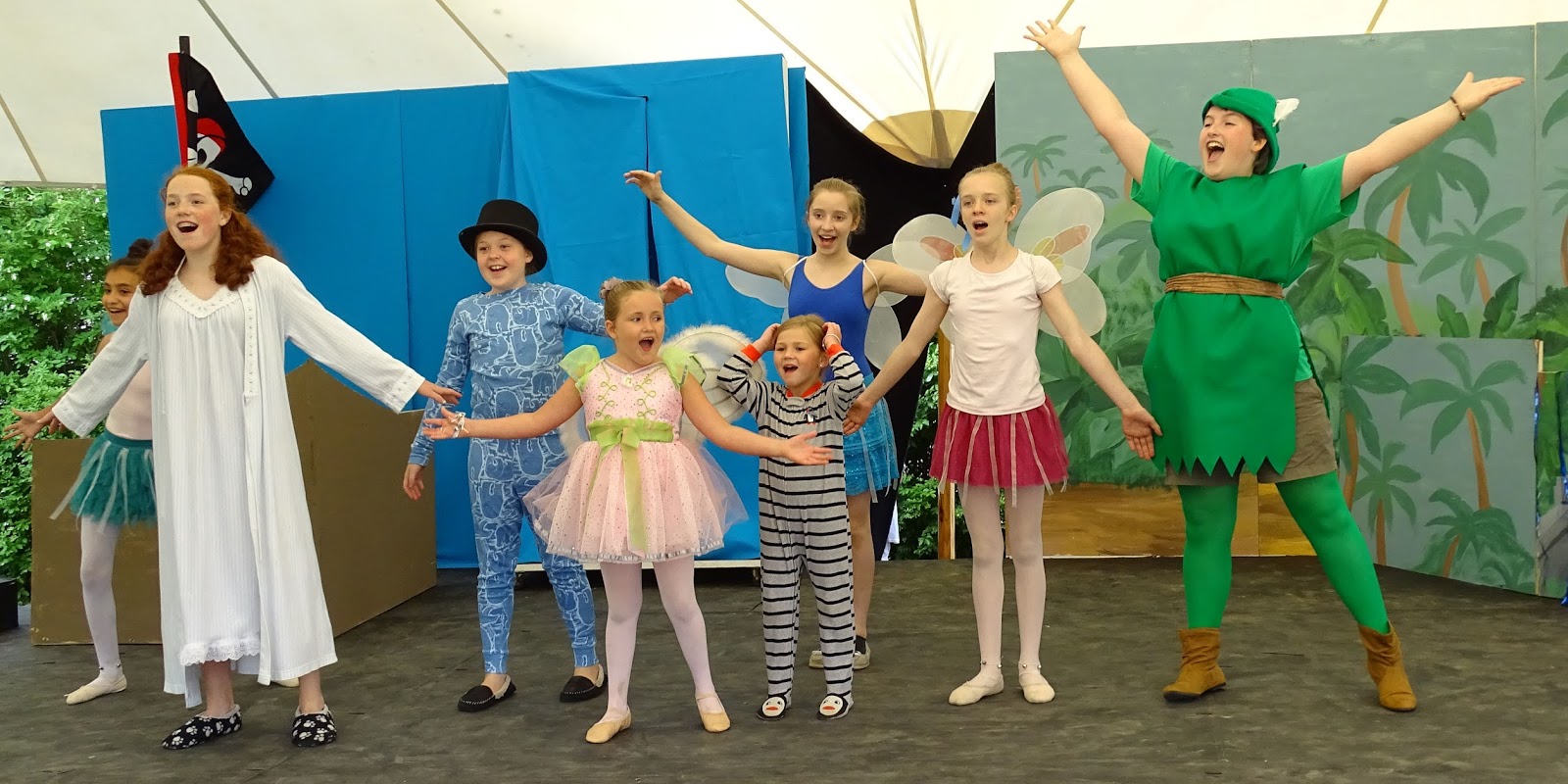 Think of the mid-course review as a
“dress rehearsal” for tenure.
6
Faculty with Interdisciplinary Appointments
The committee responsible for conducting a pre-tenure review includes one representative from each unit in which candidate     holds a secondary appointment.
Secondary unit faculty selects representative (of appropriate rank and area of expertise). 
Dean of tenure home unit consults with secondary unit dean      before making decision on reappointment.
7
WHY is there a mid-course review?
Takes a longer perspective than annual review of progress.
Thorough review at a point advanced enough to make evaluation meaningful, but early enough to change course to correct problems or change commitments.
Ensures that candidates have experience with dossier-building before crunch time.
In interdisciplinary appointments, incorporates perspective                 of all faculties and deans concerned.
8
How do I prepare for the mid-course review?
Talk to your mentor, associate dean for faculty, and/or your department head about department and college guidelines.

If jointly appointed, ask about involvement of your secondary unit.

Become familiar with the university-wide dossier requirements embodied in the Model Tenure Dossier 
https://provost.northeastern.edu/app/uploads/Updated-Model-Tenure-Dossier_July-1-2021.pdf
9
Mid-Course Review Dossiers: Electronic
Length for midcourse review: Aim for ~40-50 pages.

Dossiers must follow order of Model Dossier checklist.

Order, organization, and page limits matter.
10
Developing Your Materials Efficiently
Looking toward your electronic tenure dossier, you should:
Maintain files to be included in the tenure dossier in electronic formats (with backup!). 

Ask for documents (e.g., annual performance reviews) from your department/college in PDF format or scan paper documents you may already have on file.
11
Mid-Course Review Dossier
Materials supplied by the candidate:
Curriculum vitae 
Candidate’s Statements:
	1.  Teaching Statement and TRACE Summary Table
	2.  Research and Scholarship Statement
	3.  Service Statement
 Performance Reviews
	1.  Annual reviews
	2.  Merit reviews
12
The Mid-Course Review Dossier: Appendices
Teaching:  Supporting documents

Raw teaching evaluations (TRACE reports with comments, department-specific evaluations)

Advising activity (undergraduate/graduate)

Sample syllabi and teaching materials
13
The Mid-Course Review Dossier: Appendices
Scholarship, Research, Creative Activity:  Supporting documents

Copies of all publications

Book reviews, citations, other evidence of impact

If work is collaborative, co-author letters about your specific contribution

Research awards and honors

Recommendations for publication, other evidence of work in progress
14
The Mid-Course Review Dossier: Appendices
Service:  Supporting documents 

Evidence of committee-based contributions to dept/college/university

Other contributions to dept/college/university

Contributions related to your discipline outside of Northeastern
15
WHAT should I take away from the mid-course review?
A long start on the documentation needed for tenure.

A chance to reconstruct any missing pieces now rather than at crunch time.

An assessment of your record-keeping habits to make them serve you.
16
WHAT should I take away from the mid-course review?
A chance to stand back from your career to date and tell your story in your statements about teaching, research, and service.

Tell the committee and your dean about your impact in teaching and research.

In response, deeply considered advice on how your story is advancing towards tenure.  Heed it carefully.
17
Mid-Course Review as Inflection Point for Research
Sustainability of research agenda
External funding where appropriate 
Timeline for realization of projects through publication
Pipeline of projects beyond dissertation research
Supervision of graduate students

Independence as investigator/scholar
Lead authorship
Networks developing beyond dissertation director
18
Mid-Course Review as Inflection Point for Teaching/Service
Trajectory of educational contributions 
Slope and quality of teaching evaluations
Contribution to curricular innovation
Work with students outside the classroom

Trajectory of university and professional citizenship
Entry into academically based, influential professional service 
Slope of involvement in department, college, university
Emphasis on quality and impact
19
Mid-Course Review
To summarize:
The mid-course review is a time to show (and show off) the work you’ve done over your first 3 years.

You get a review by your department colleagues who let you know how you are doing on your path toward tenure.

It’s your dress rehearsal.
20
QUESTIONS?
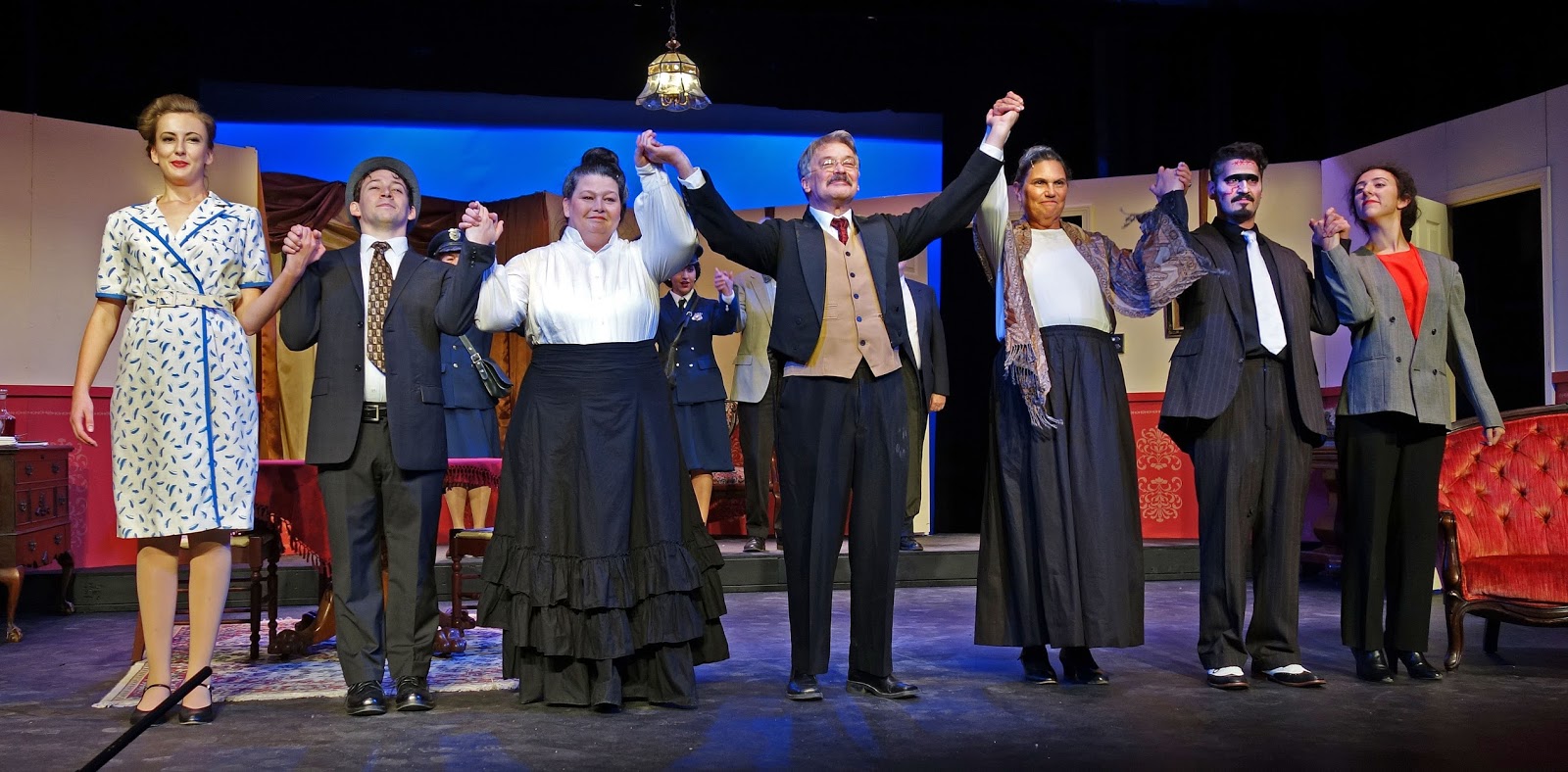 21
Evaluation Survey
Please fill out the evaluation survey found on your chair. Thank you.
22